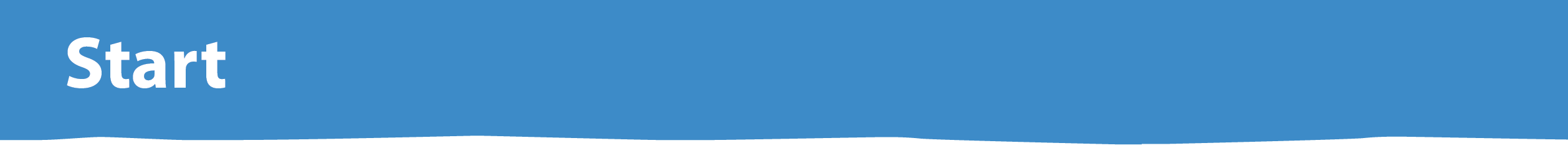 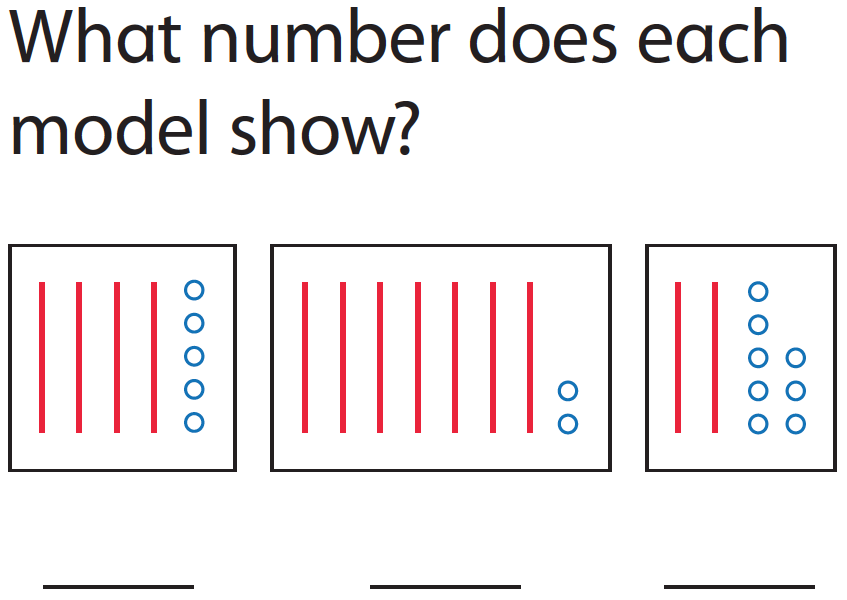 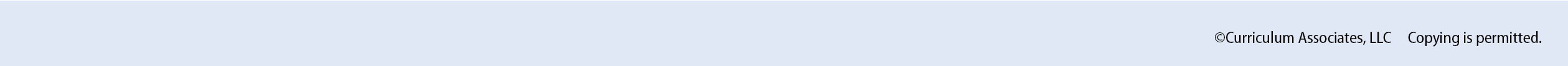 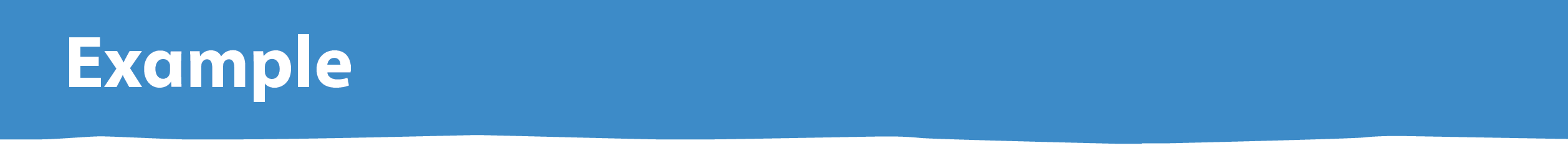 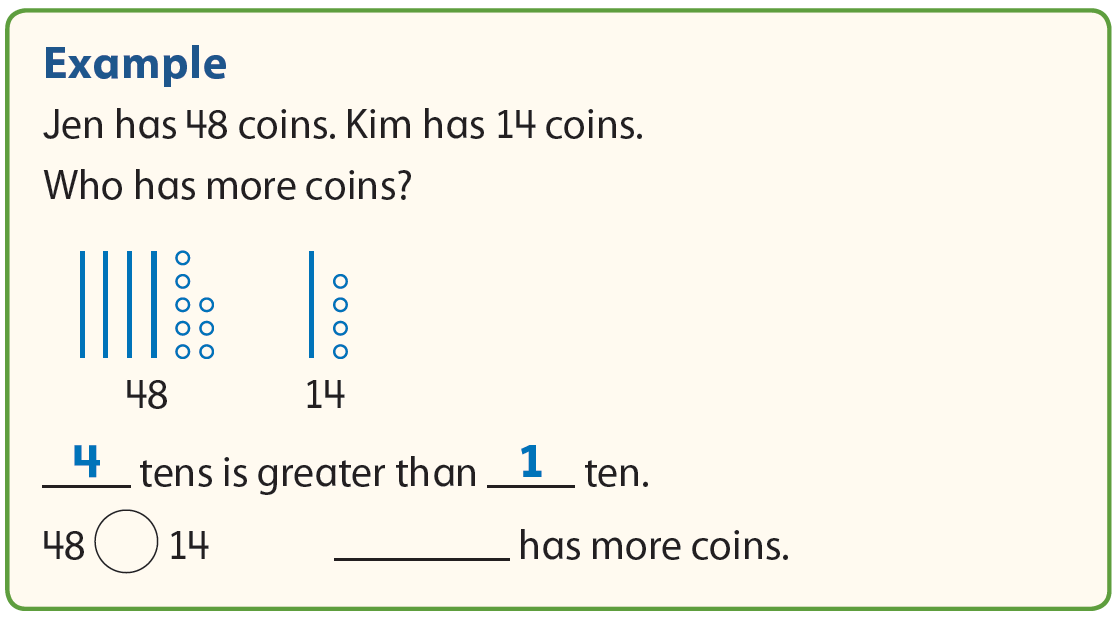 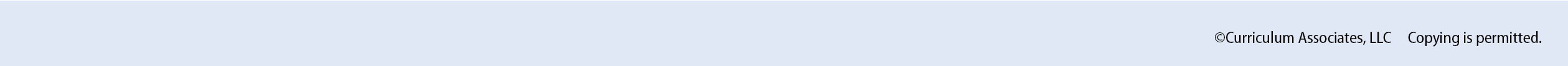 [Speaker Notes: No Pair share in G1]
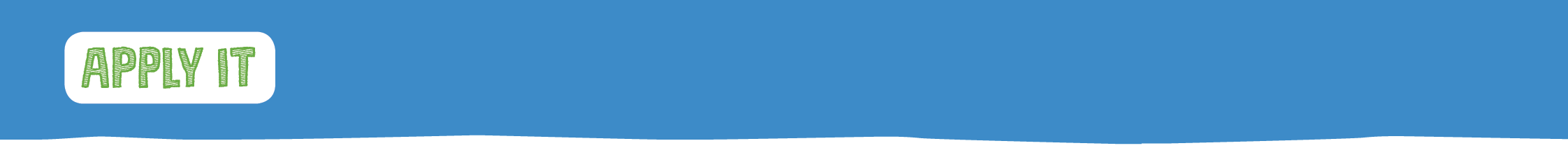 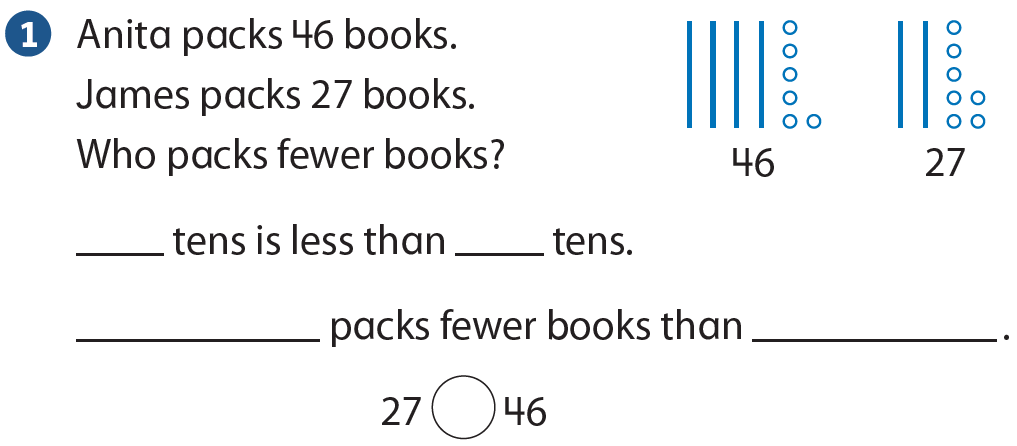 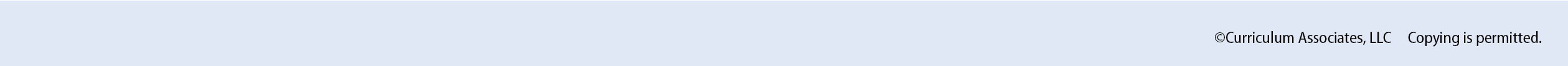 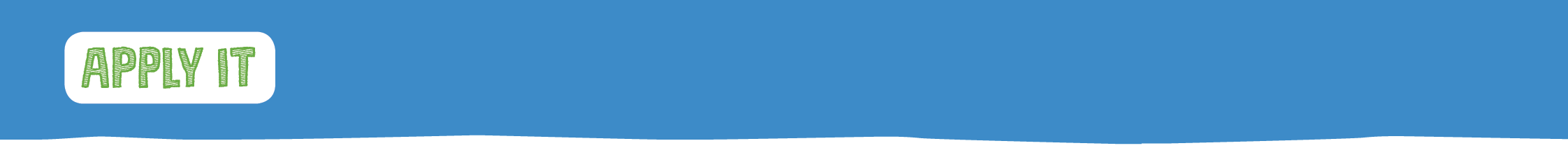 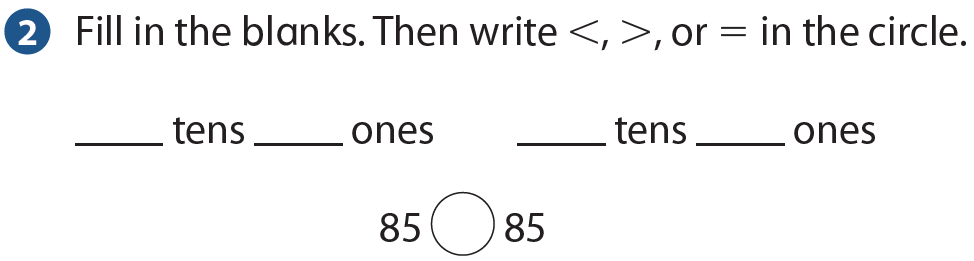 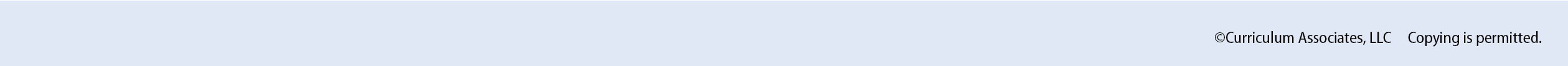 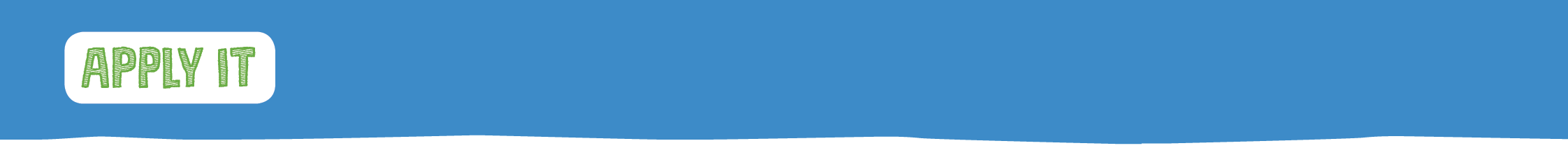 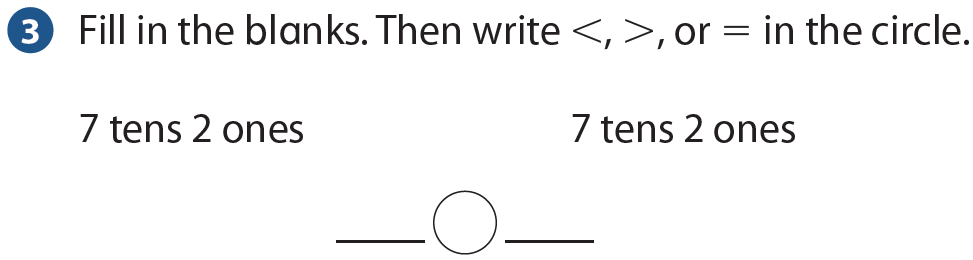 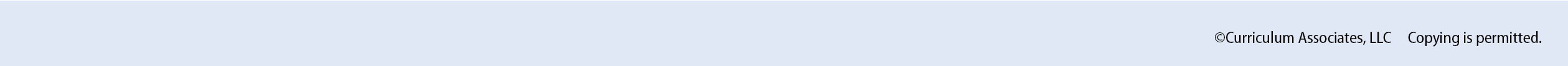 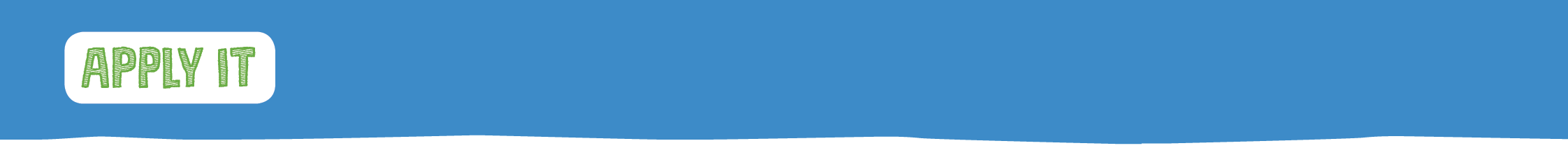 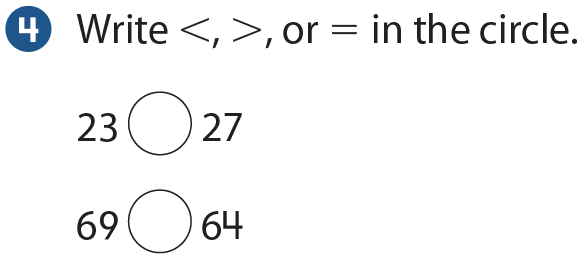 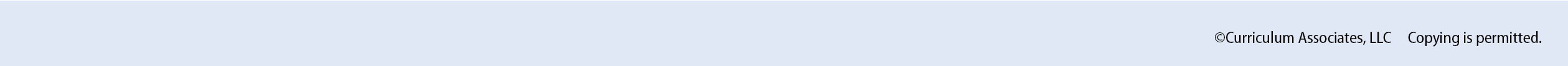 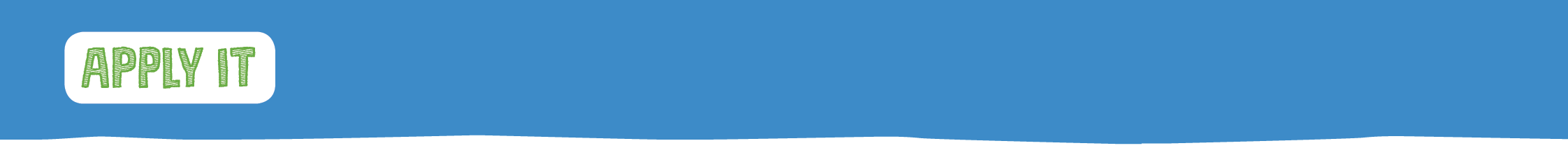 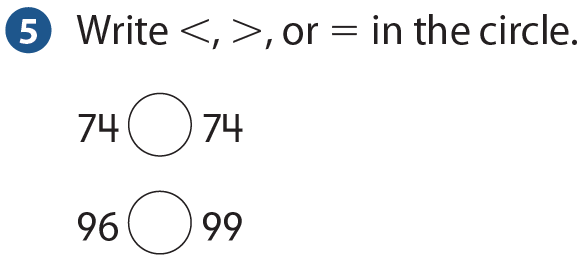 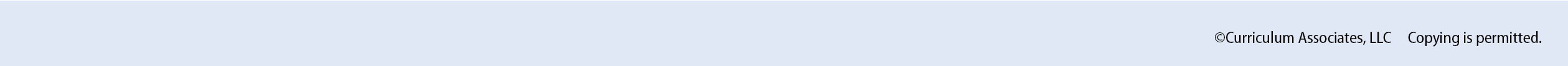 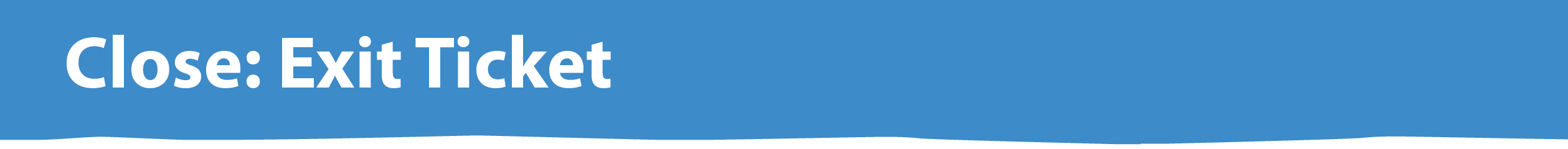 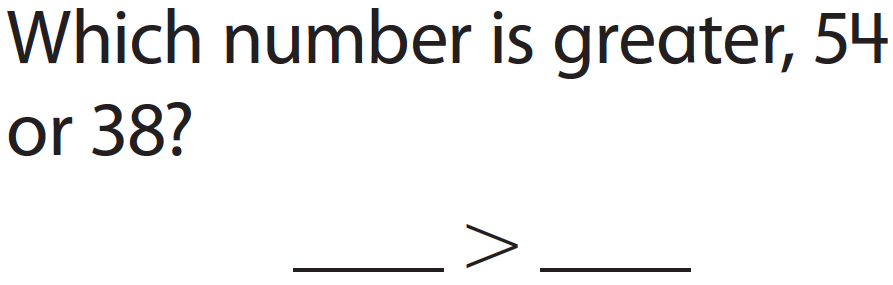 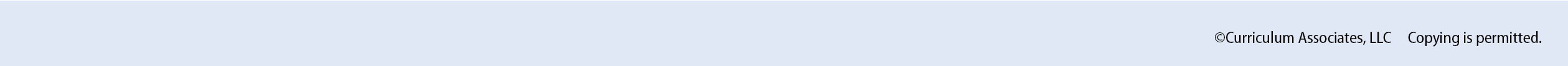